Poczytajmy przy kawie – czytelnia dla mieszkańców
Początek Historii
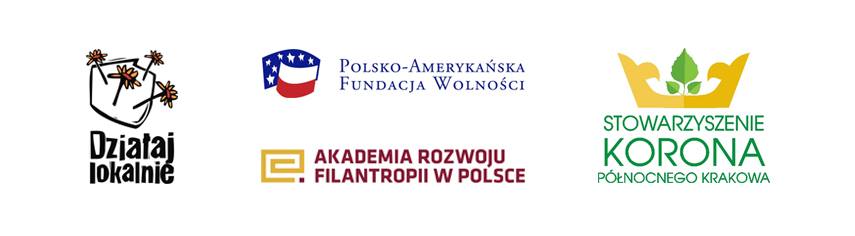 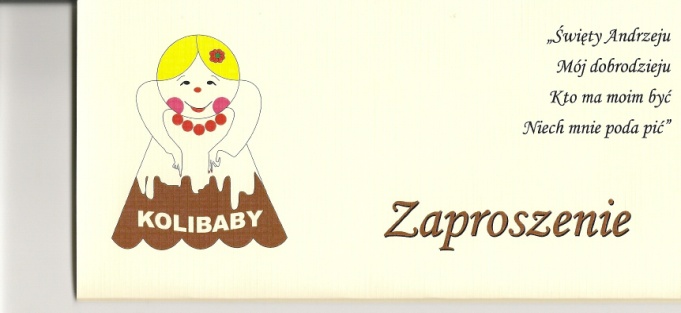 Wspomnienia
W styczniu 2018r. przeniesienie siedziby Stowarzyszenia „Kolibaby” do Kocmyrzowa
Zagospodarowanie terenu wokół Biblioteki





Czas na zmiany wewnątrz budynku
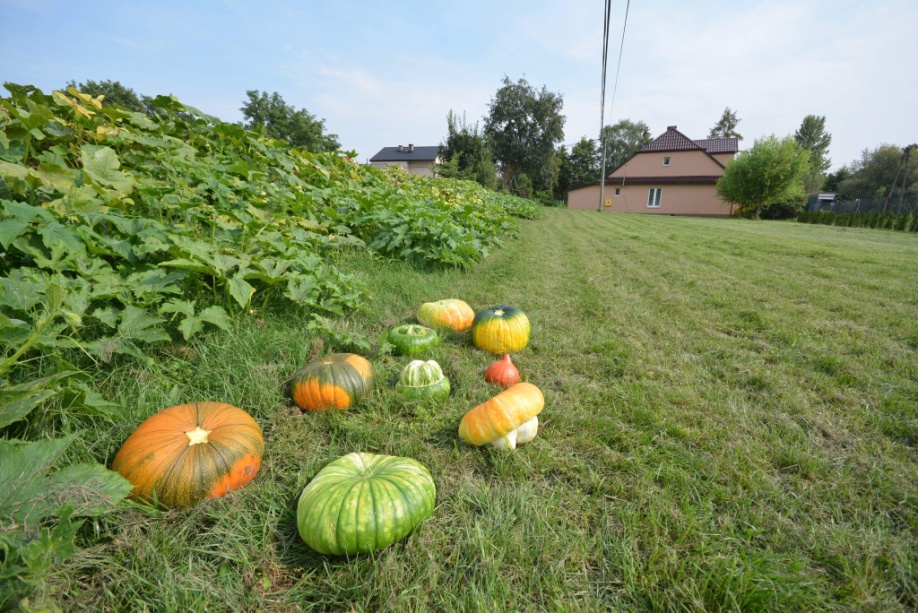 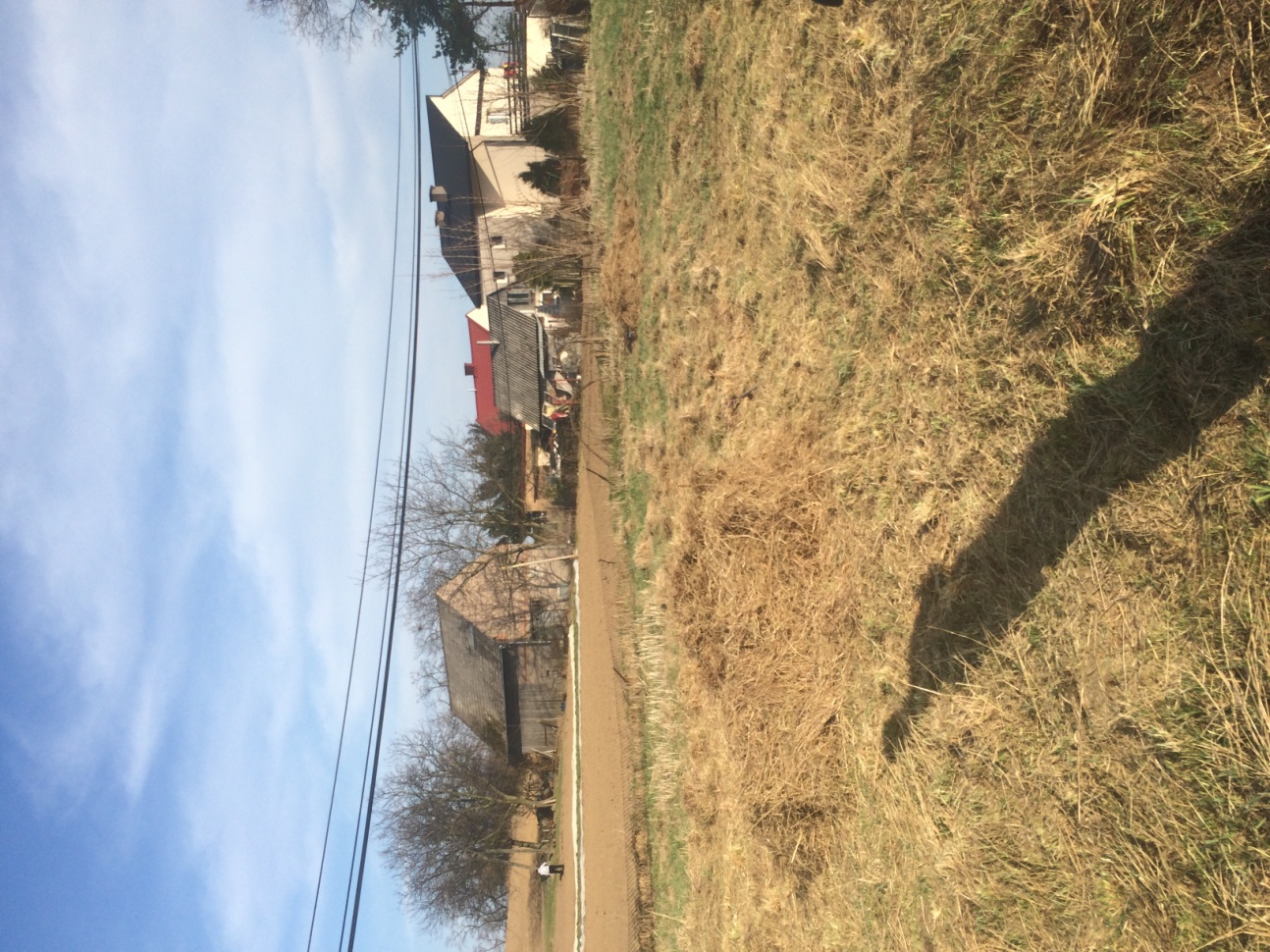 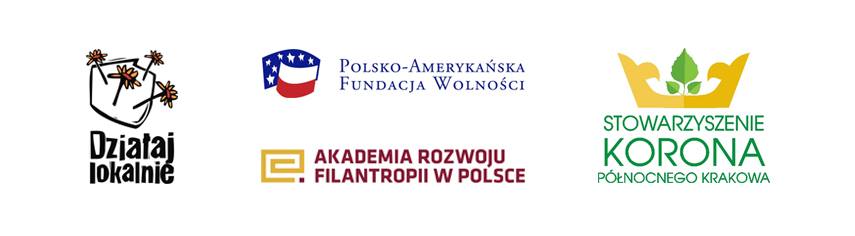 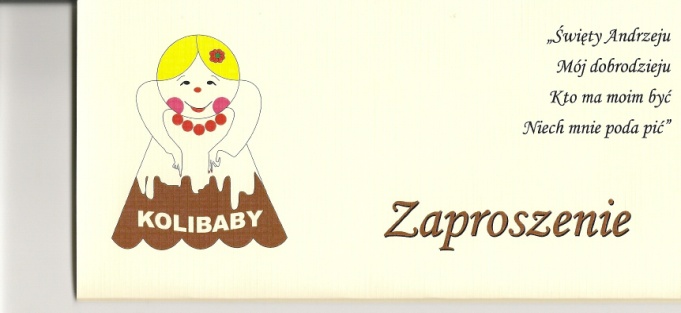 Tak było 7 dni przed otwarciem
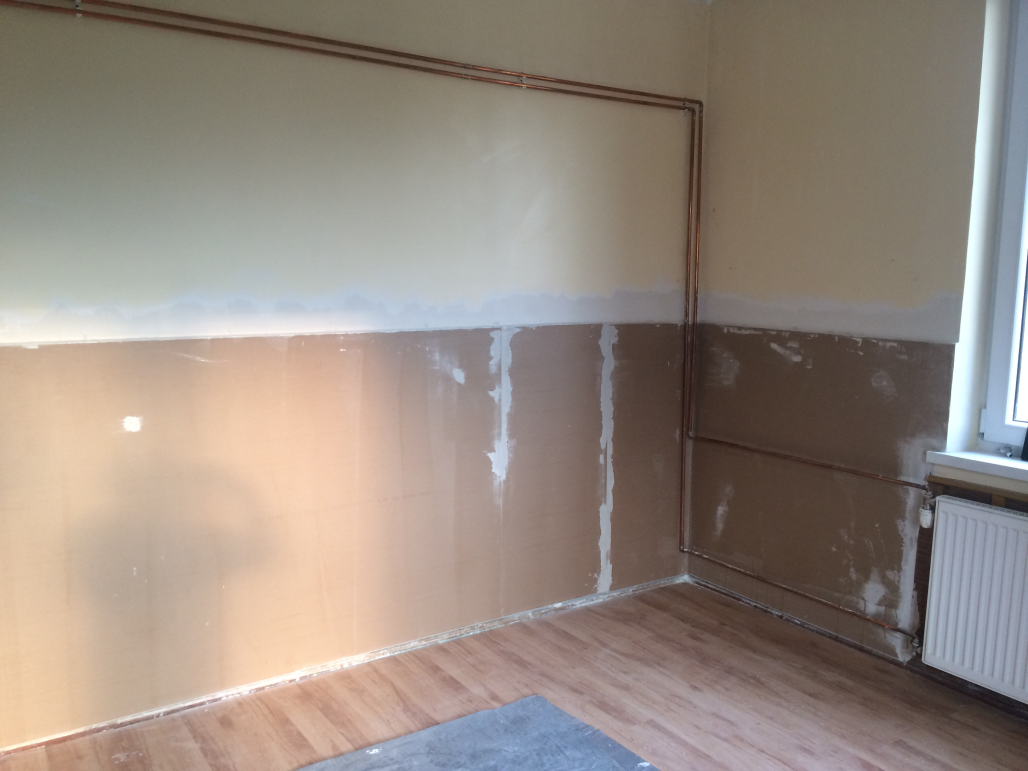 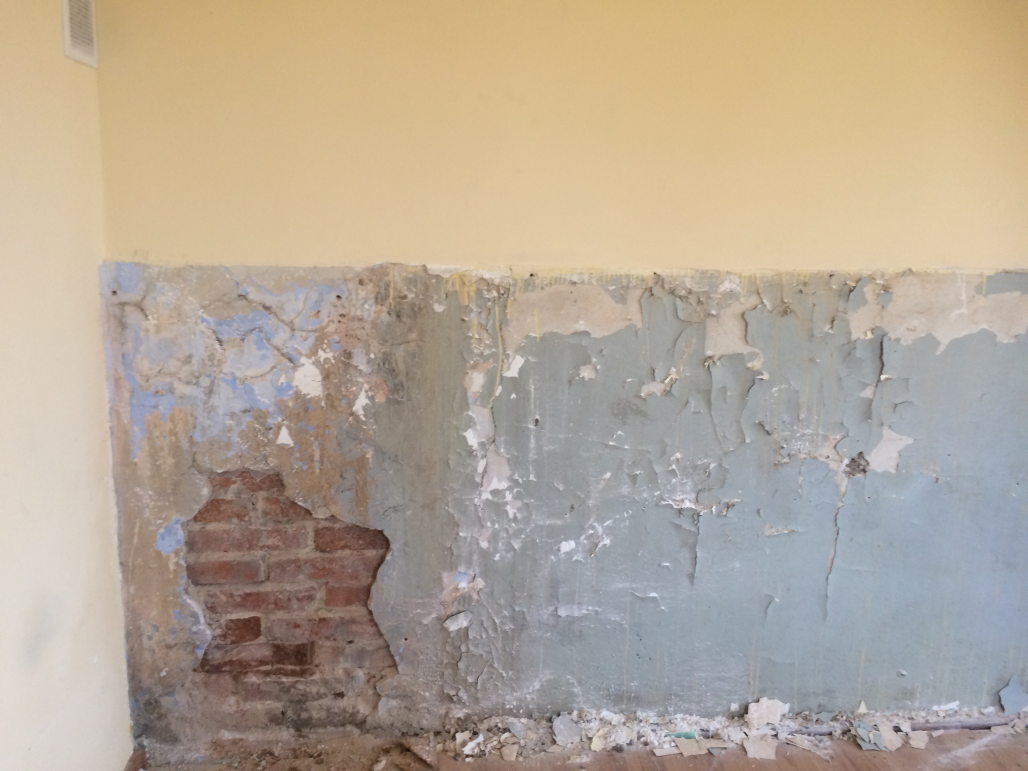 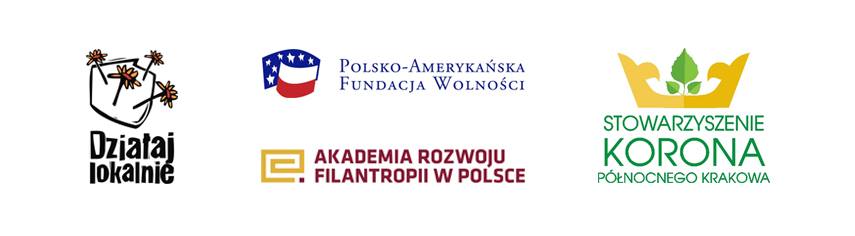 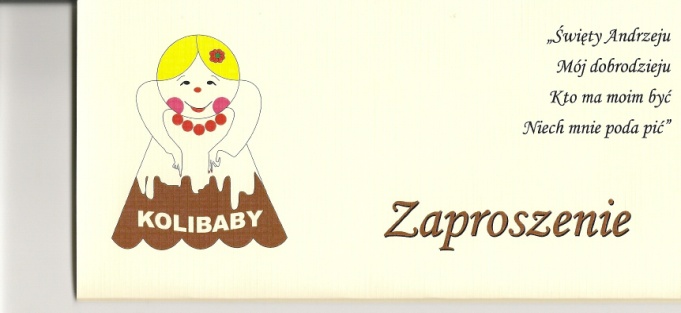 Hasła towarzyszące  projektu
„Czytanie to nie przymus ale przyjemność”
„Udowodnij, że nie warto czytać”
„ Ja  poczytam a Wy powiecie co o tym myślicie”
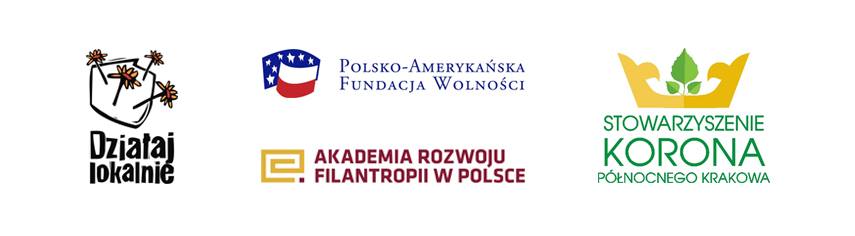 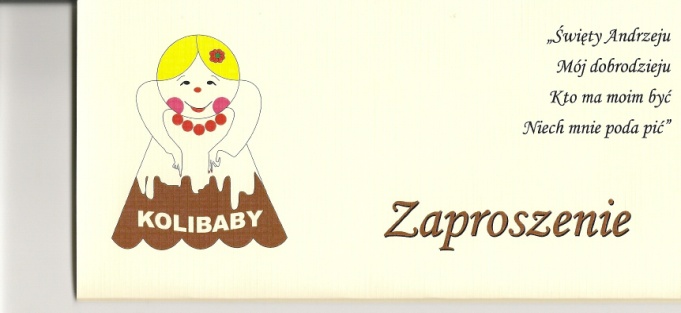 Plakat
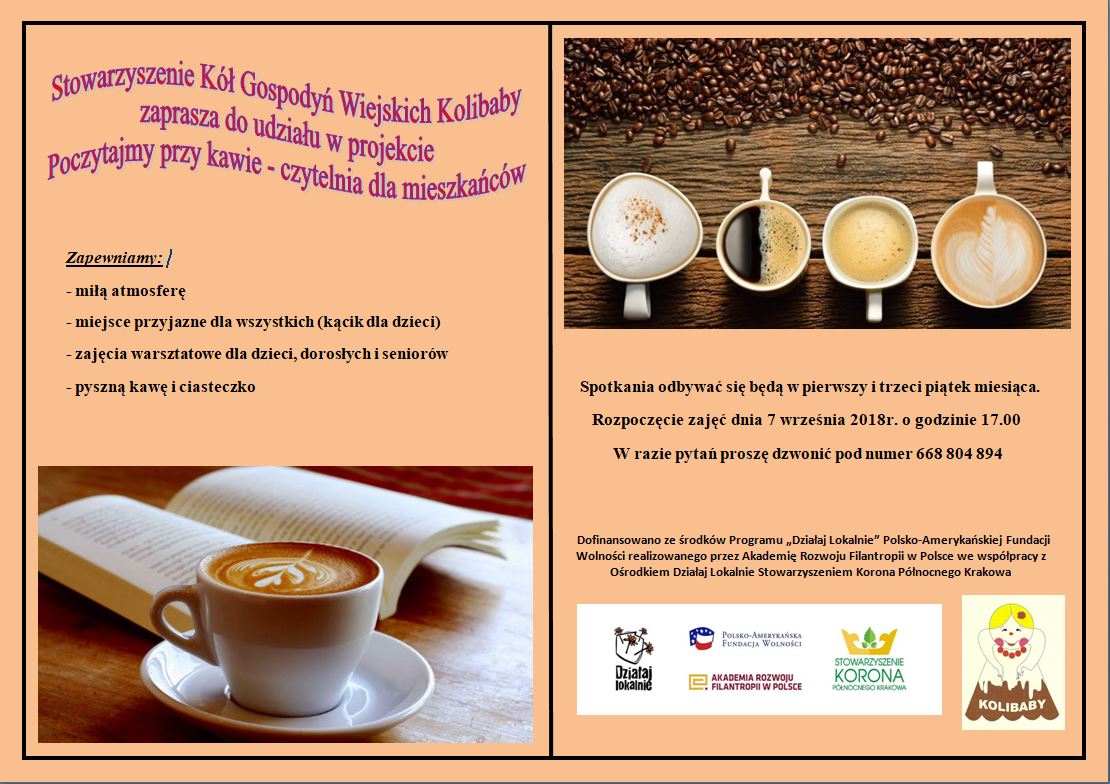 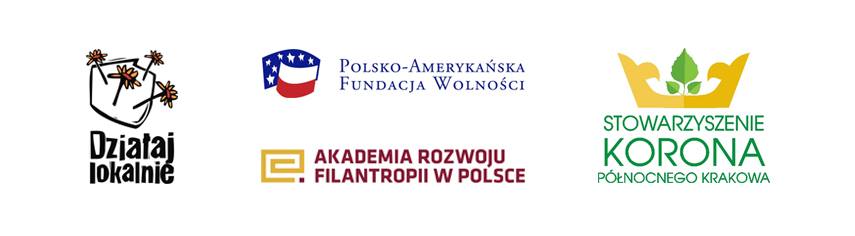 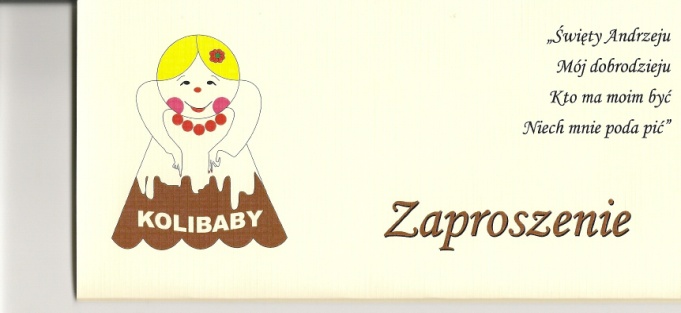 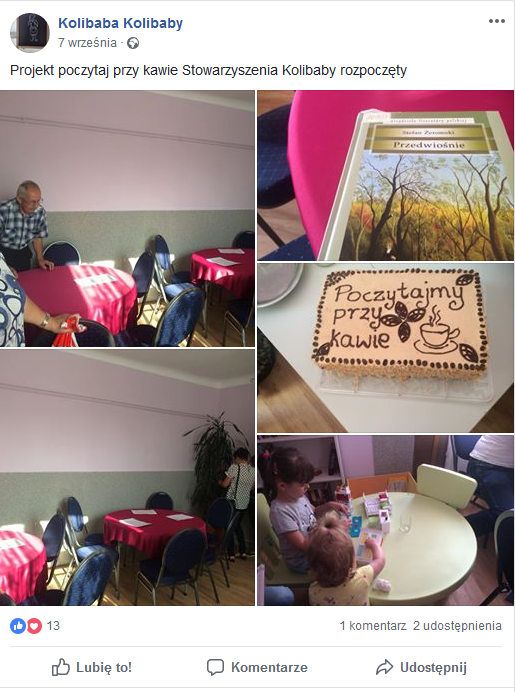 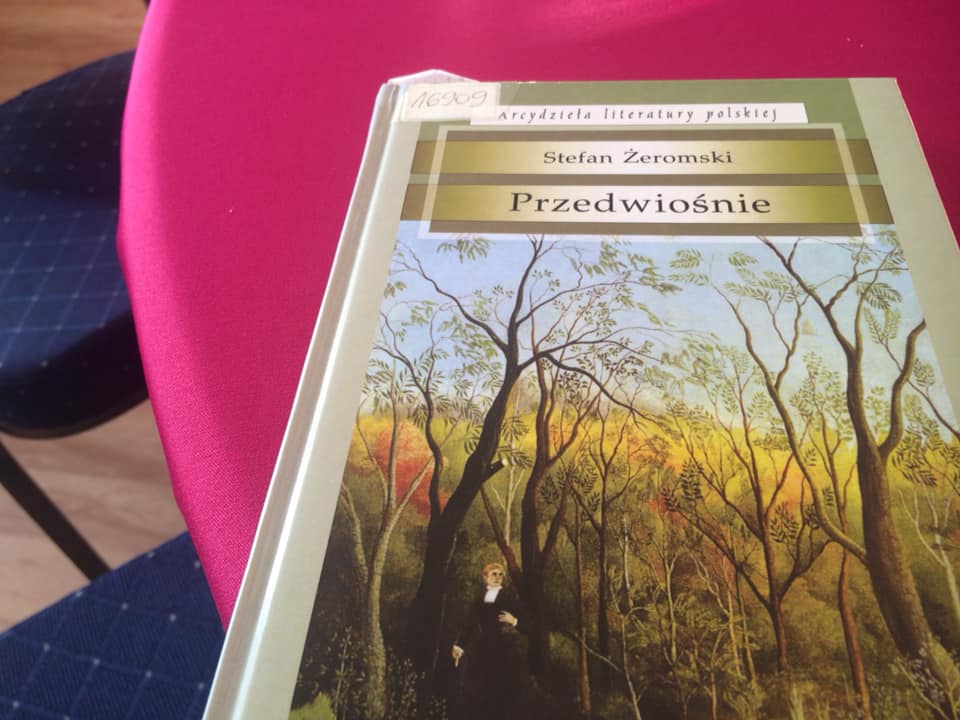 Nasze otwarcie
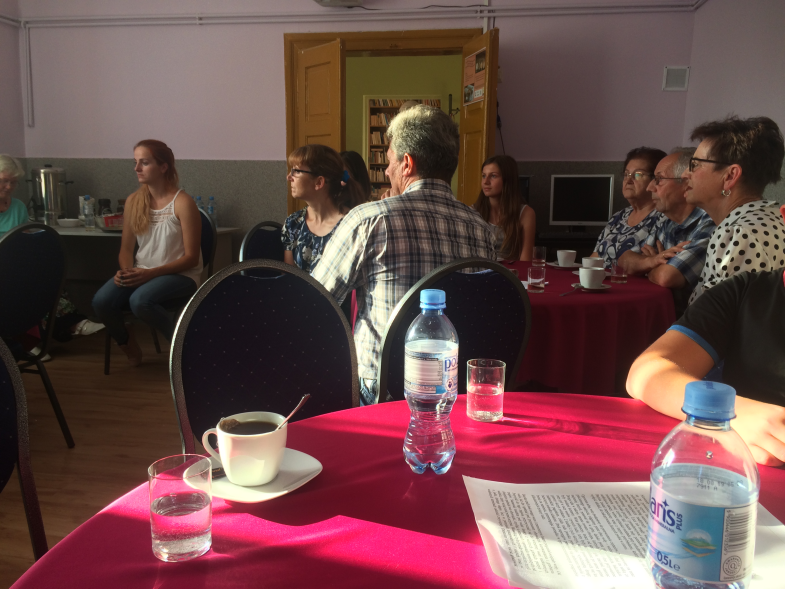 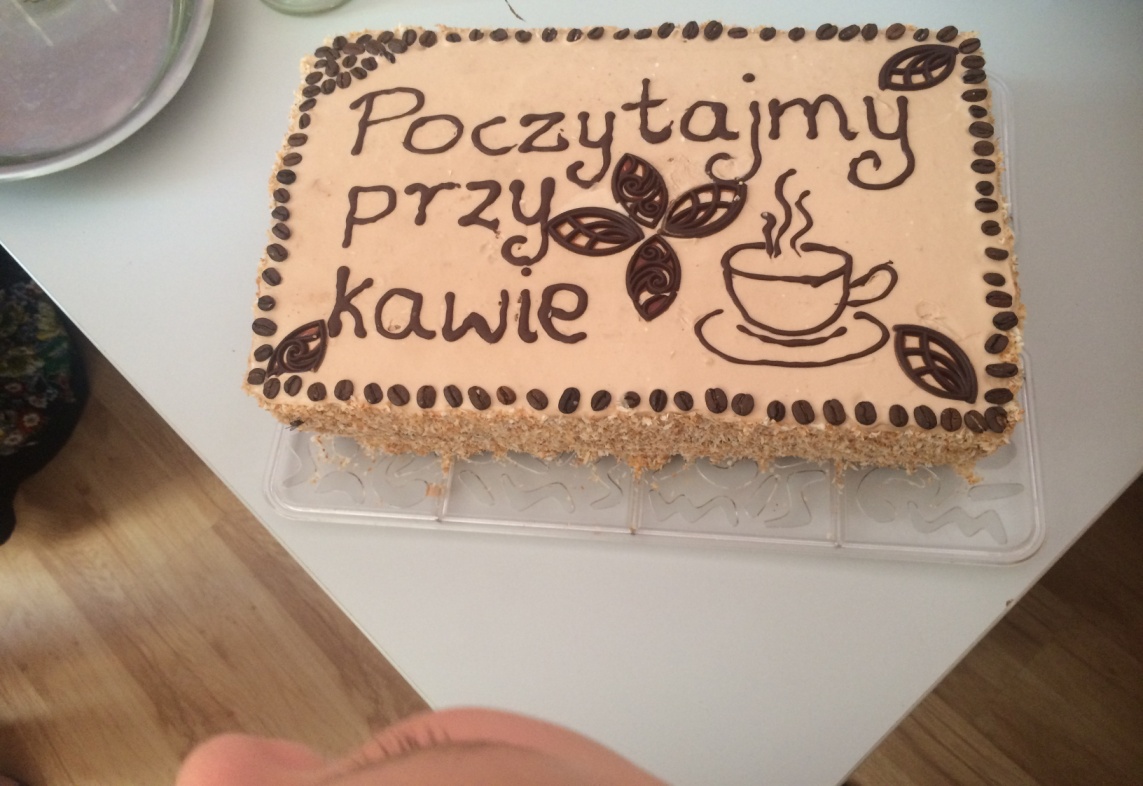 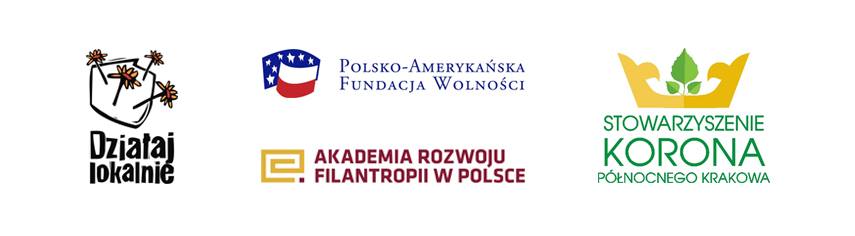 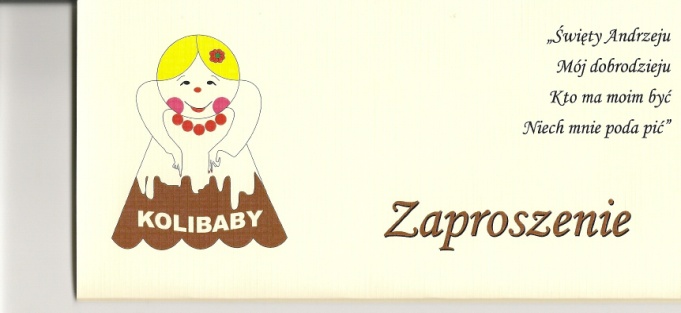 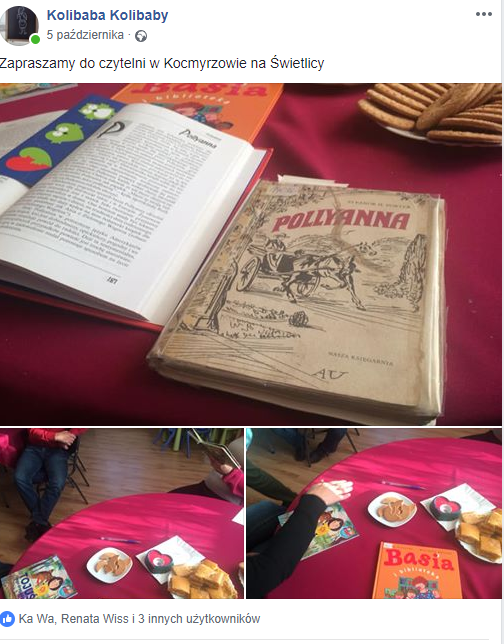 Co czytaliśmy?
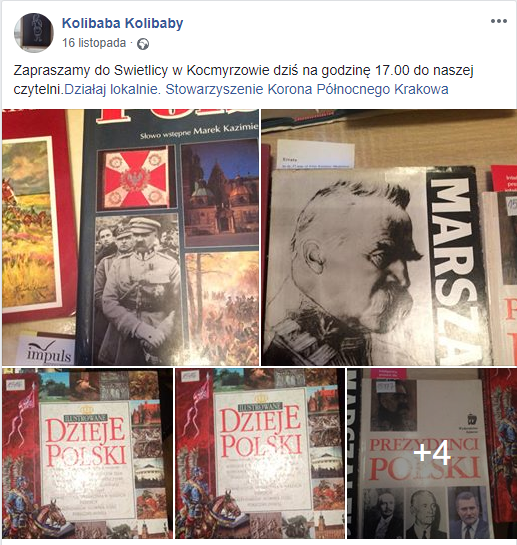 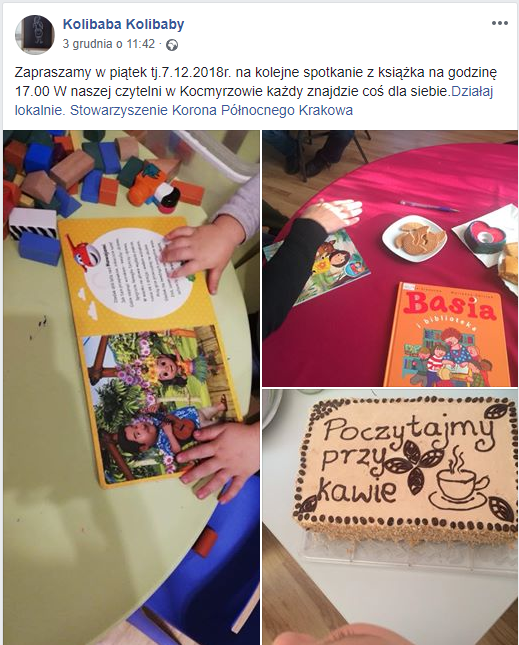 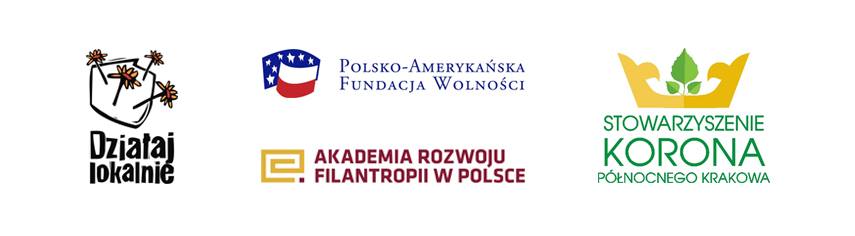 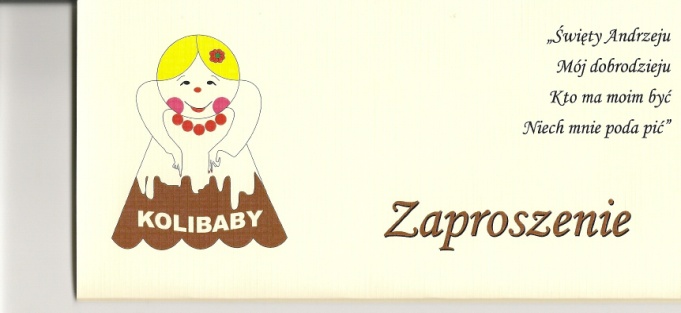 Coś o dzieciach? Coś o mamach? Coś o seniorach?
Czas spędzony wspólnie czasem spokojnym i miłym.
Integracji społeczności
Pomysły na przyszłość
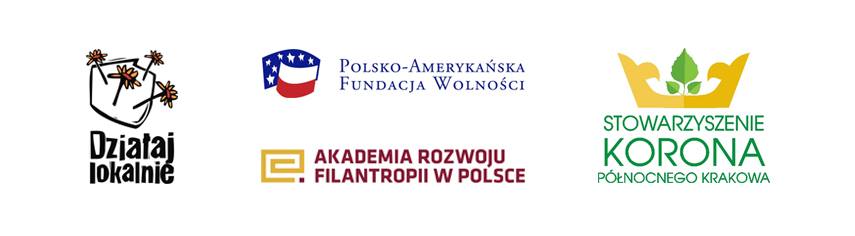 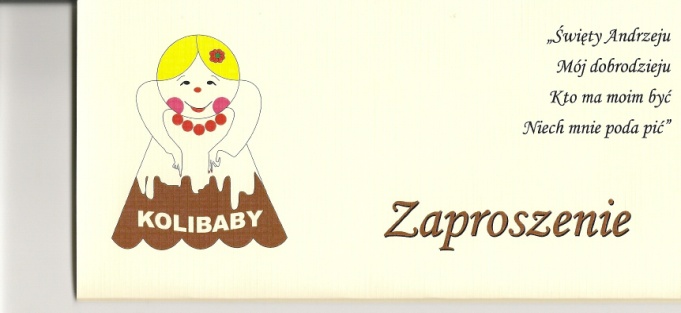 Jaka była atmosfera?
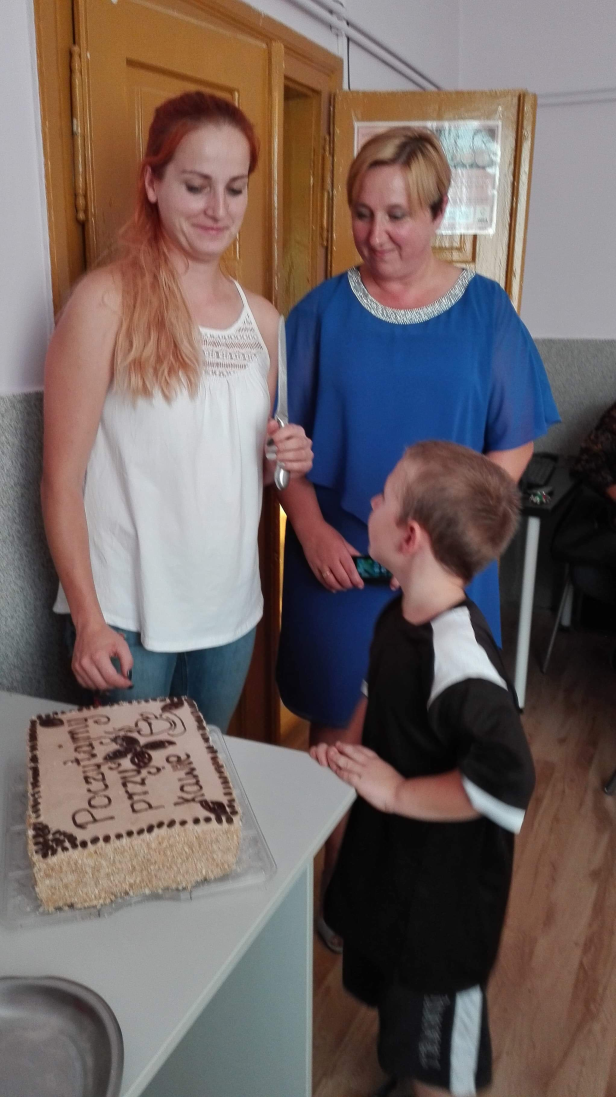 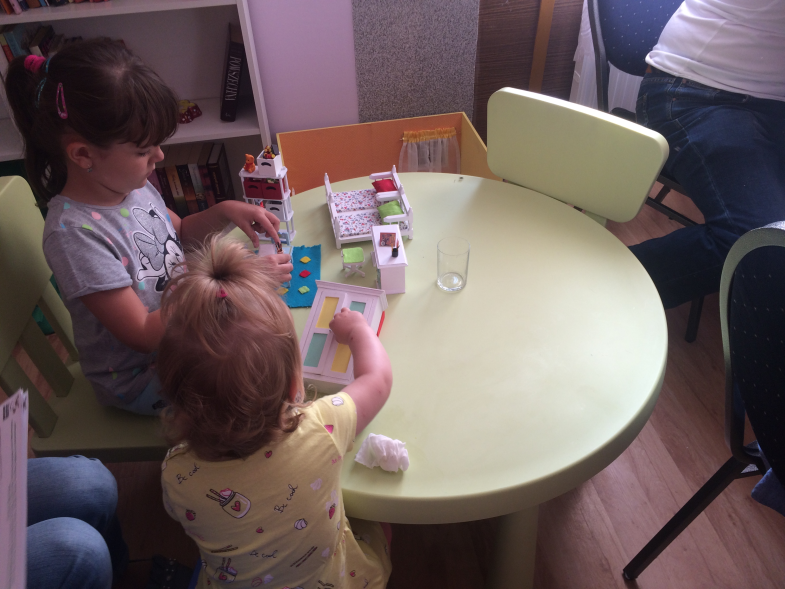 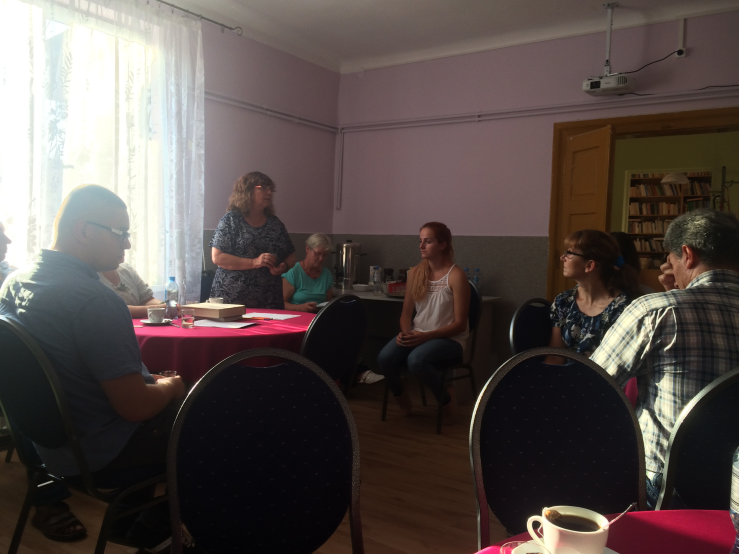 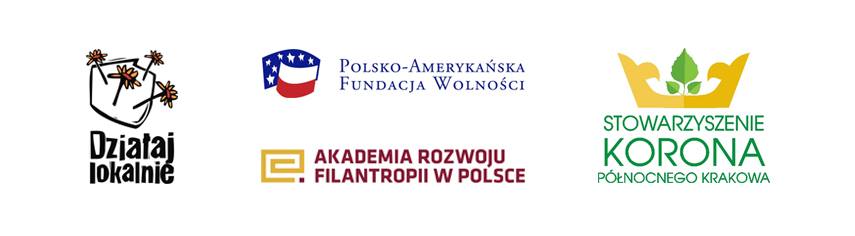 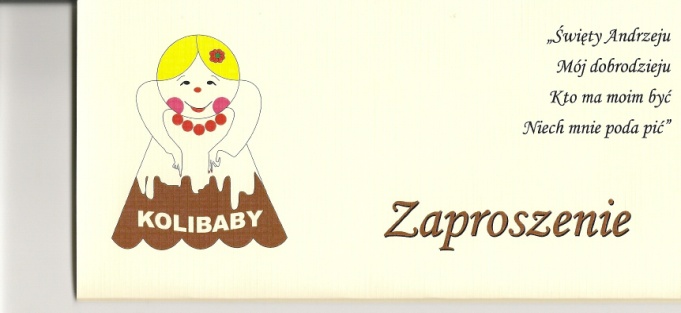 Mikołajowe bajkowisko
Był u nas Mikołaj każde dziecko dostało oczywiście książeczkę dostosowaną do wieku dziecka.
Ten wieczór był pełen niespodzianek – literatura dobrana odpowiednio przez Naszego dobrego ducha tego miejsca.
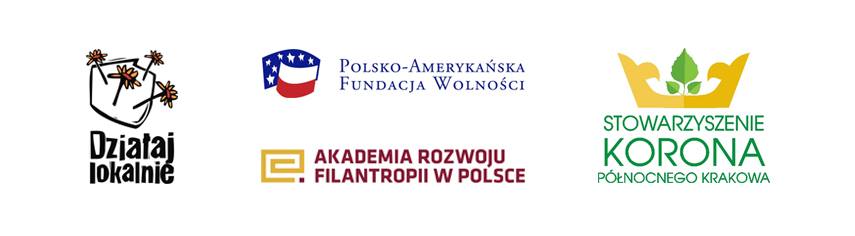 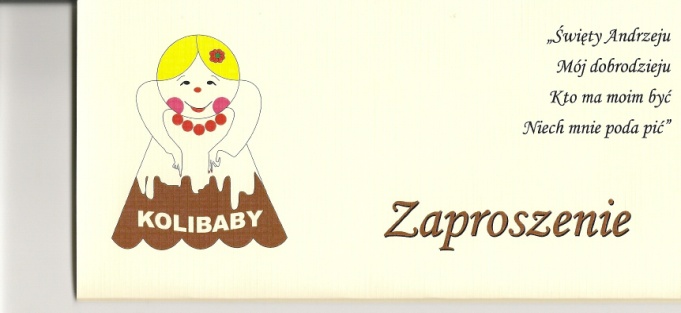 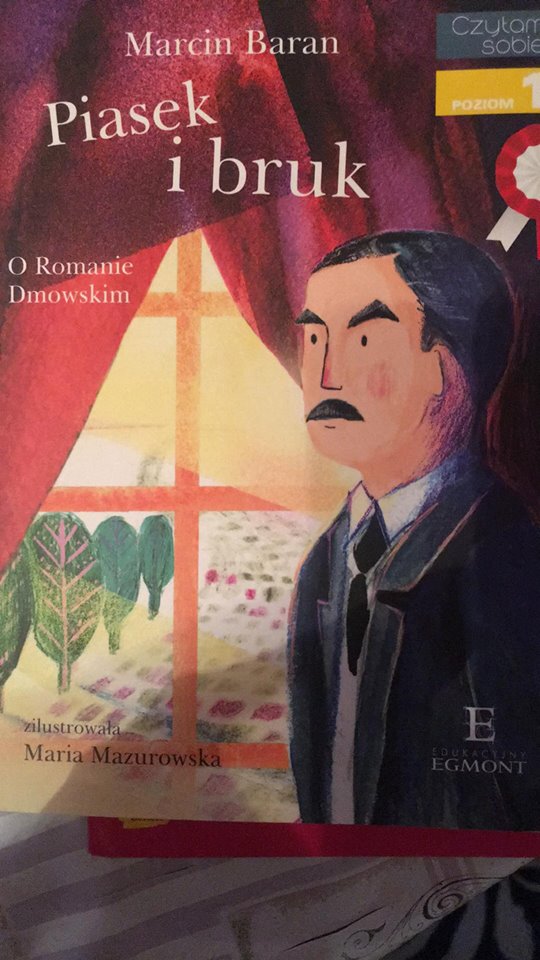 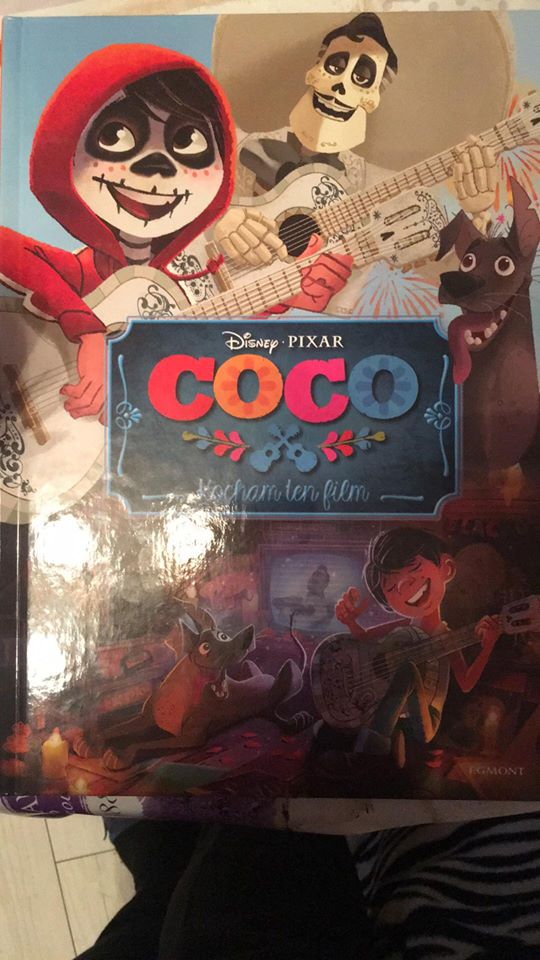 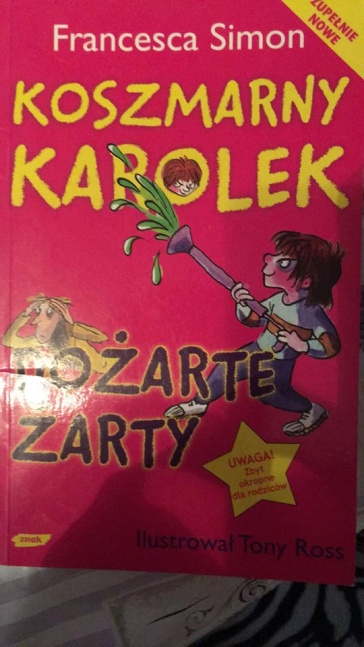 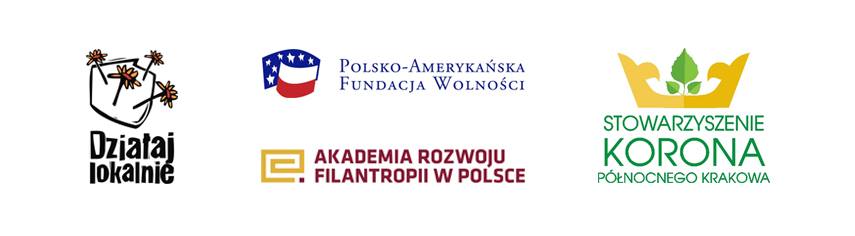 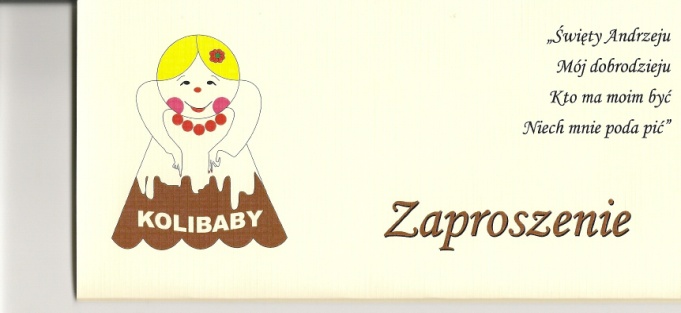 Co osiągnęliśmy?
Zmianę wizerunku tego miejsca
Większą ilość odwiedzających bibliotekę i czytelnie
Kącik dla dzieci
Kawiarniany nastrój
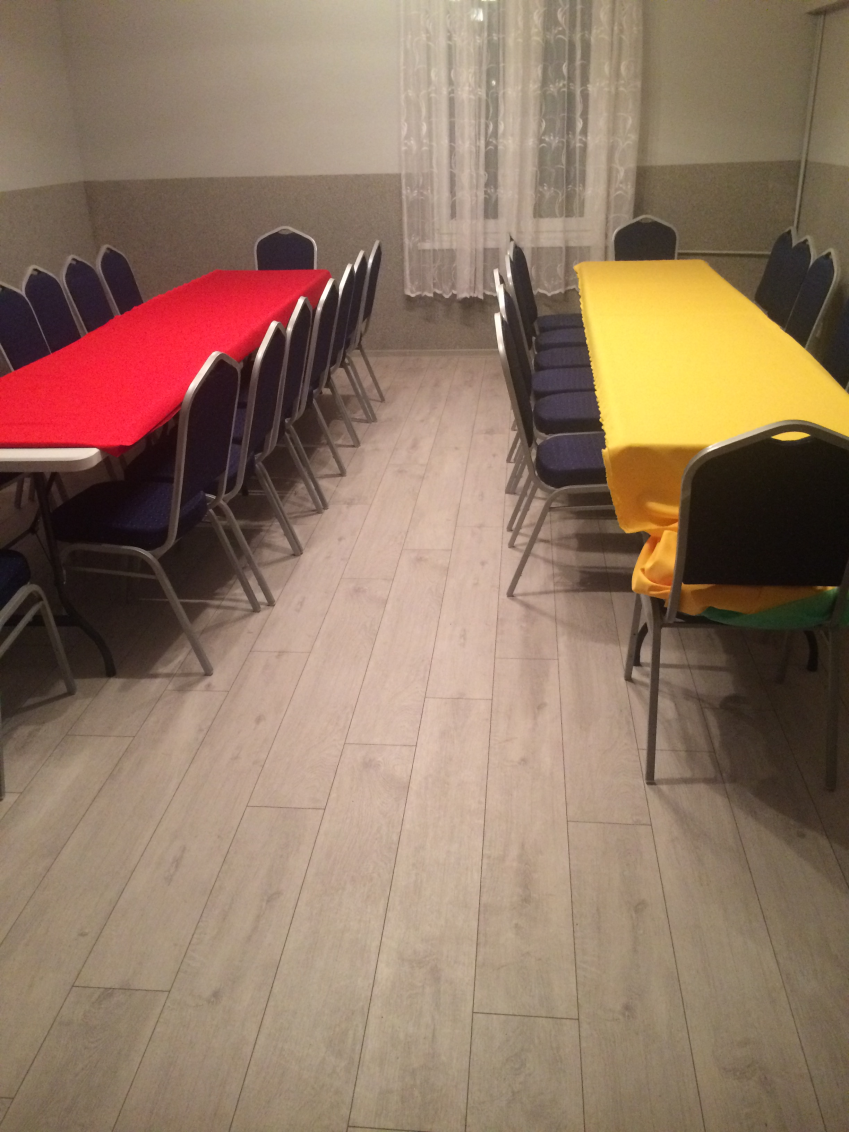 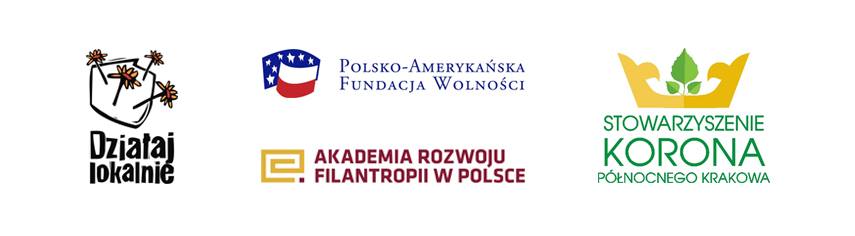 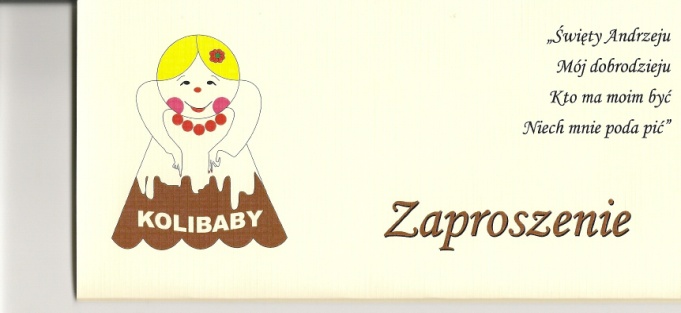 To nie koniec tej historii
Dzień Babci i Dziadka
W czytelni 21.01.2019r.  Babcia czyta Dziadek słucha … a w przyszłym roku zmiana 

Zasady stworzone przez Dobrego Ducha tego miejsca
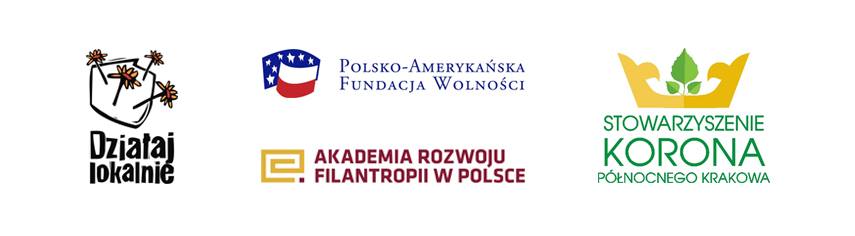 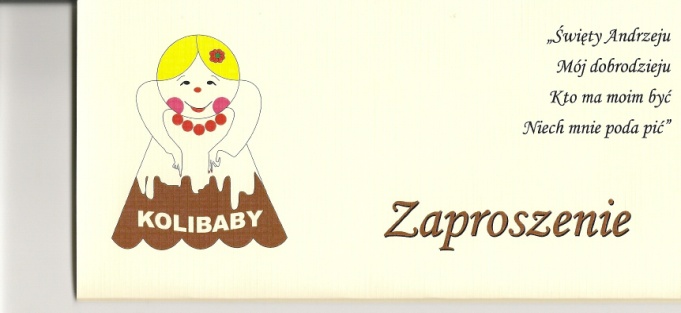